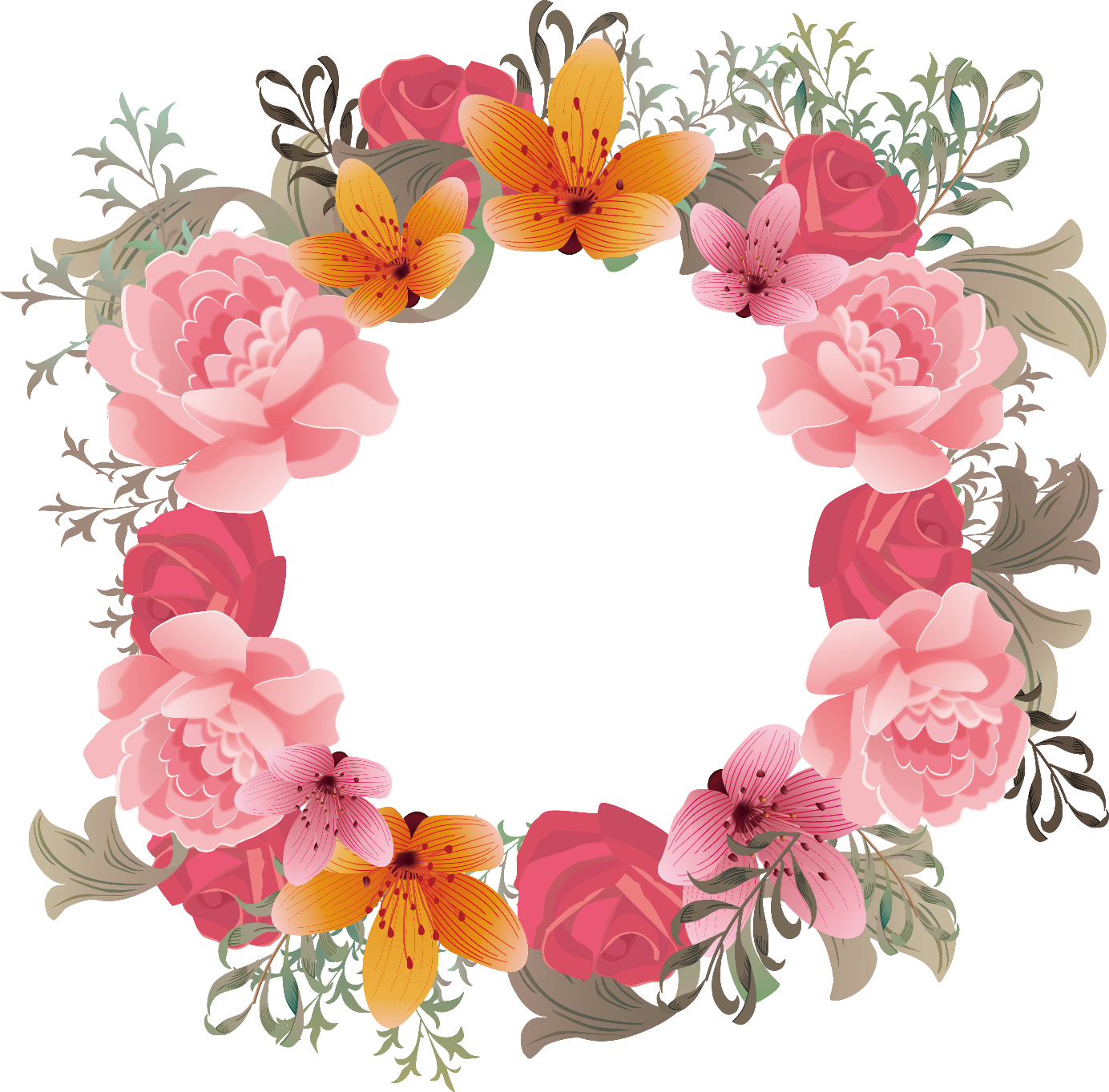 Literary PPT Template
General template of literary and artistic business
Fresh Business General Template Applicable to
 Enterprise Introduction, summary, Sales marketing, chart Dataa
Reporting Person:
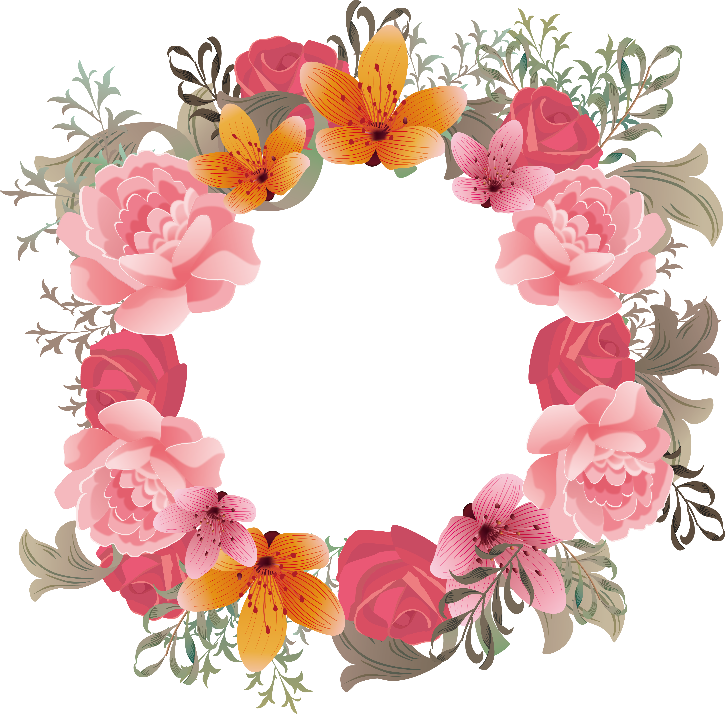 Title text
Title text
Title text
Title text
01
Please Add the title here
Please Add the title here
Please Add the title here
Please Add the title here
02
COMPANY
03
04
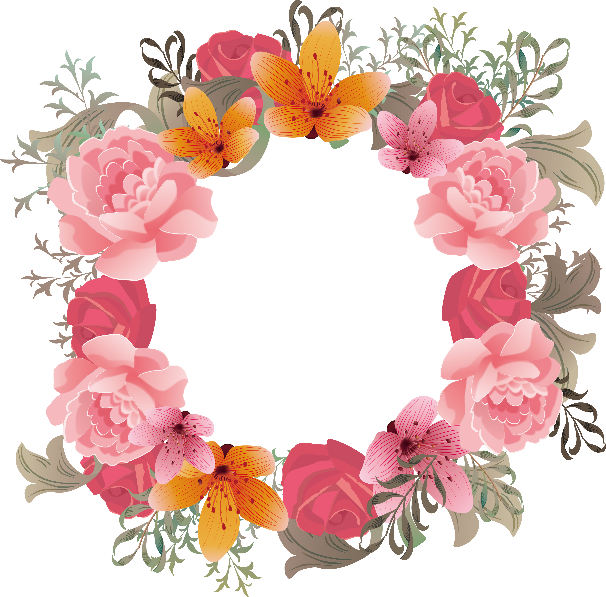 Title text
01
Please Add the title here
Fresh Business General Template
Applicable to enterprise Introduction, summary, Sales marketing, chart Dataa
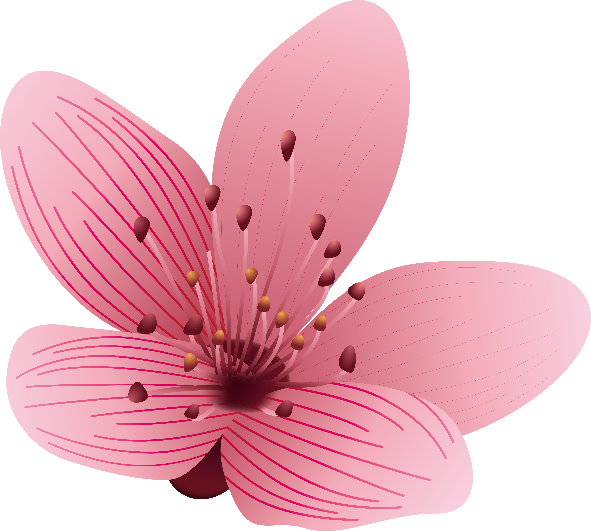 Add a title
Fresh Business General template Applicable to Enterprise Introduction, summary, Sales marketing, chart Dataa
Please add a text description here, please add a text description here,
Please add a text description here, please add a text description here,
Please add a text description here, please add a text description here,
Please add a text description here, please add a text description here,
Please add a text description here, please add a text description here,
Please add a text description here, please add a text description here,
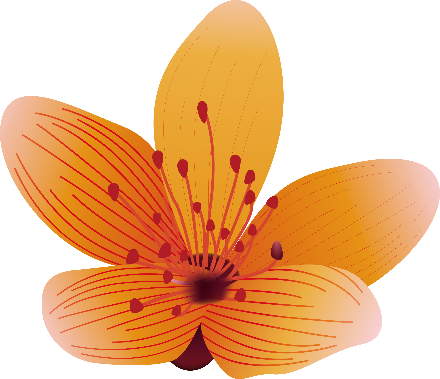 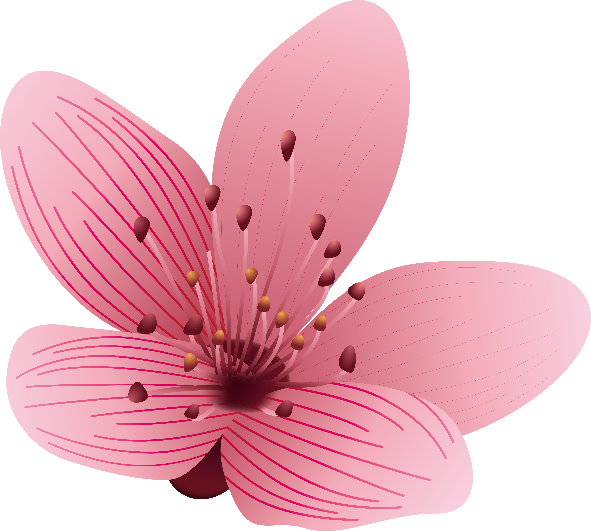 Add a title
Fresh Business General template Applicable to Enterprise Introduction, summary, Sales marketing, chart Dataa
Please add a text description here, please add a text description here, please add a text description here, please add a text description here, please add a text description here, please add a text description here,
Add a title
Please add a text description here, please add a text description here,
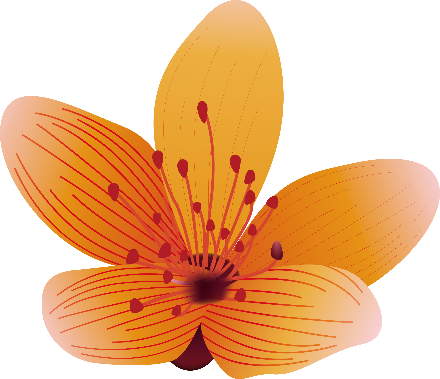 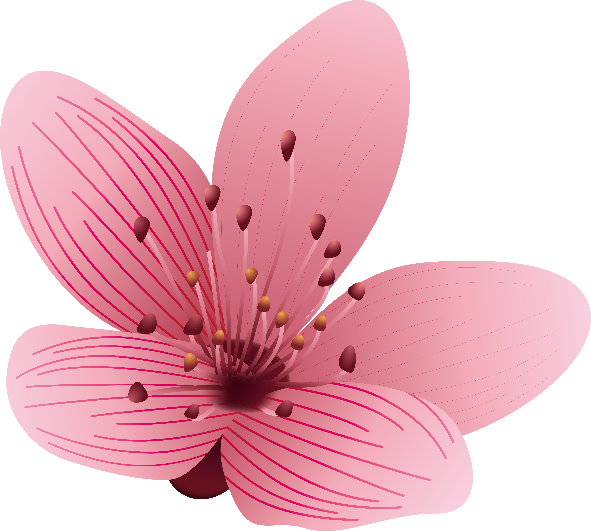 Add a title
Fresh Business General template Applicable to Enterprise Introduction, summary, Sales marketing, chart Dataa
Add a title
Please add a text description here, please add a text description here, please add a text description here, please add a text description here, please add a text description here, please add a text description here,
Add a title
Please add a text description here, please add a text description here, please add a text description here, please add a text description here,
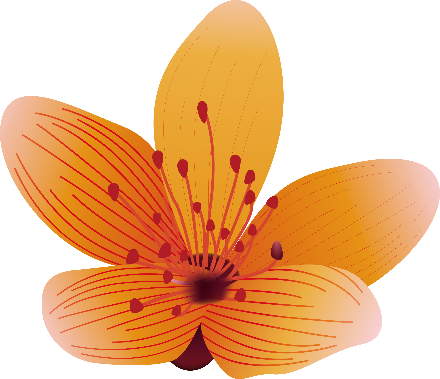 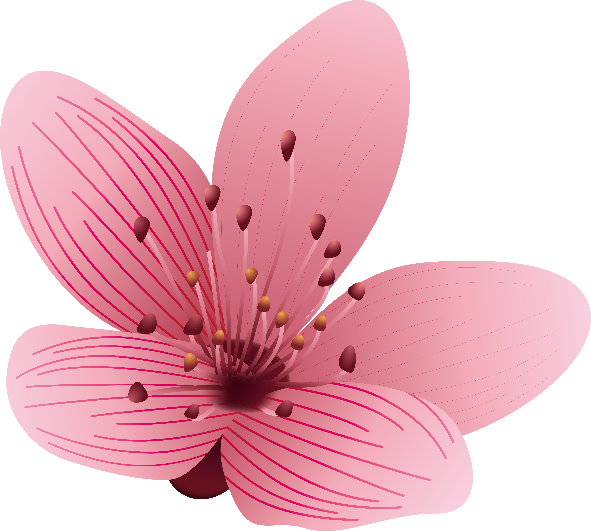 Add a title
Fresh Business General template Applicable to Enterprise Introduction, summary, Sales marketing, chart Dataa
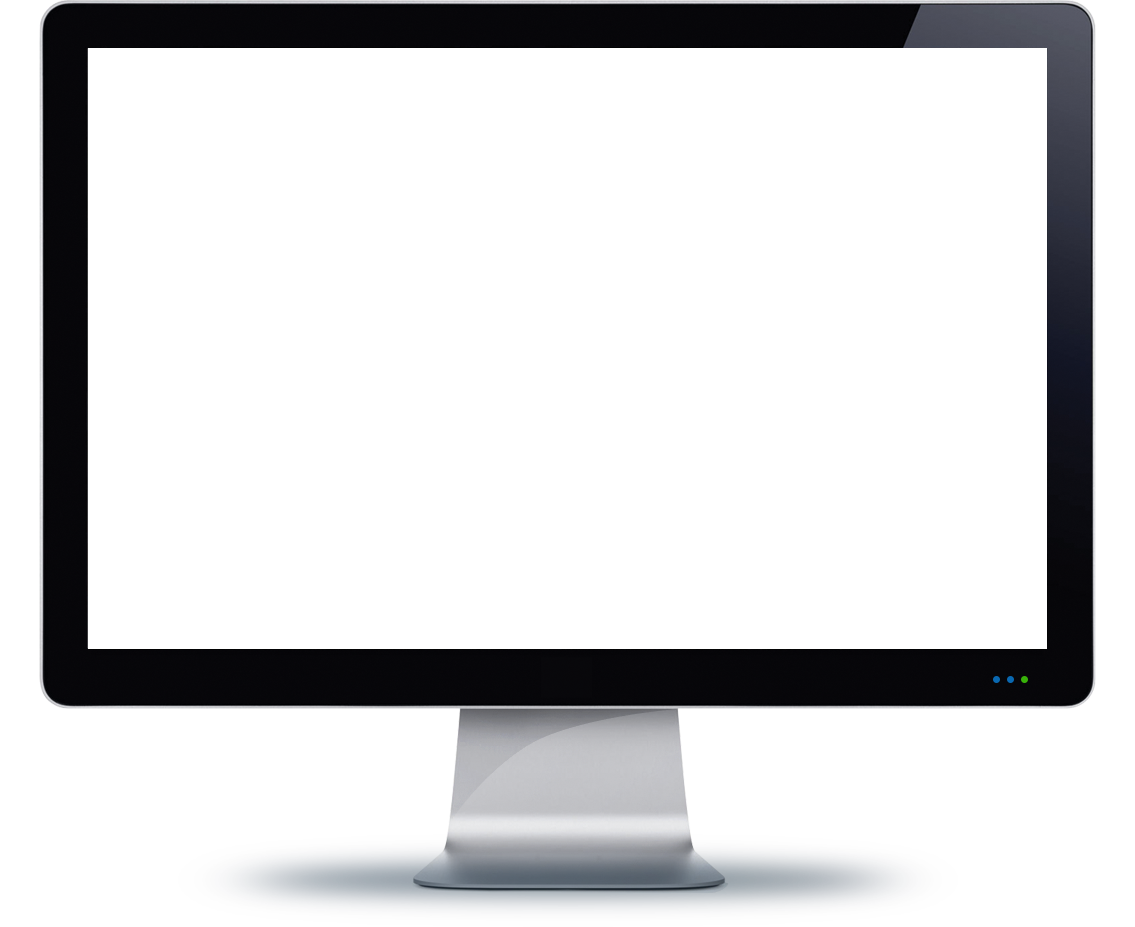 Add a title here
Please add a text description here, please add a text description here, please add a text description here, please add a text description here, please add a text description here, please add a text description here,
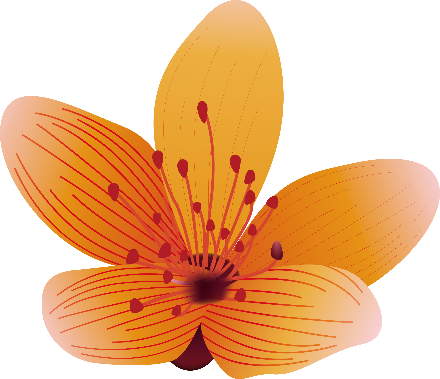 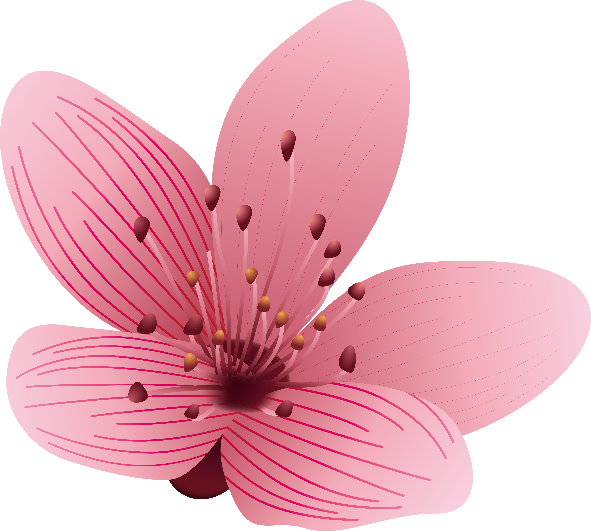 Add a title
Fresh Business General template Applicable to Enterprise Introduction, summary, Sales marketing, chart Dataa
Add a title
Add a title
Please add a text description here, please add a text description here,
Please add a text description here, please add a text description here,
Add a title
Add a title
Please add a text description here, please add a text description here,
Please add a text description here, please add a text description here,
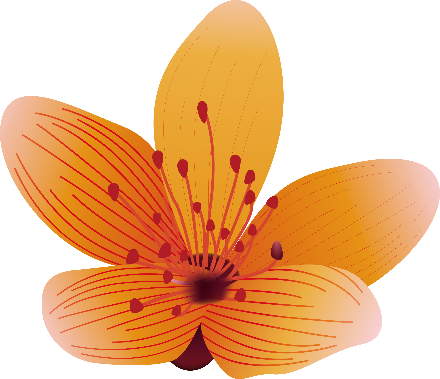 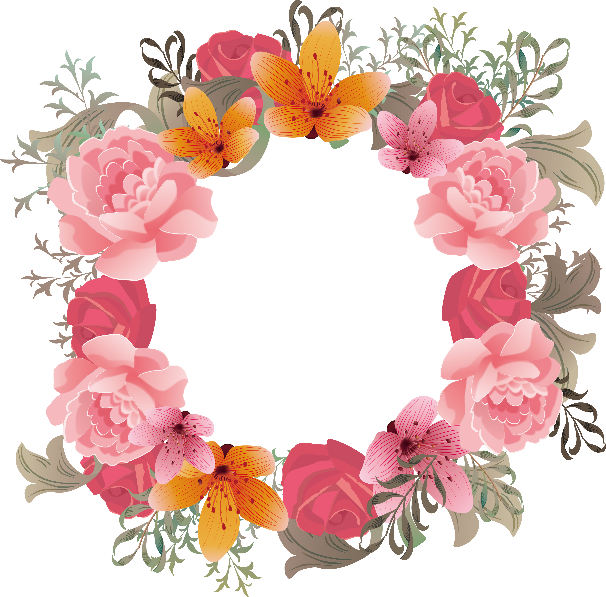 Title text
02
Please Add the title here
Fresh Business General Template
Applicable to enterprise Introduction, summary, Sales marketing, chart Dataa
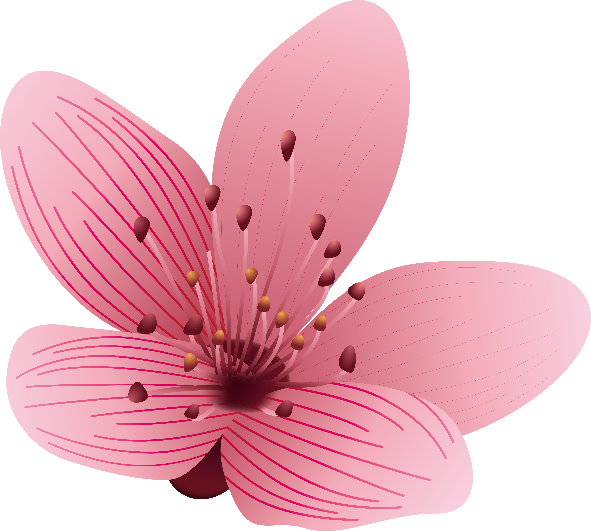 Add a title
Fresh Business General template Applicable to Enterprise Introduction, summary, Sales marketing, chart Dataa
Please add a text description here, please add a text description here, please add a text description here, please add a text description here,
Please add a text description here, please add a text description here, please add a text description here, please add a text description here,
Add to
Title
Please add a text description here, please add a text description here, please add a text description here, please add a text description here,
Please add a text description here, please add a text description here, please add a text description here, please add a text description here,
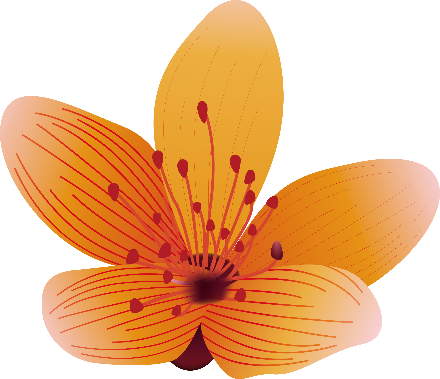 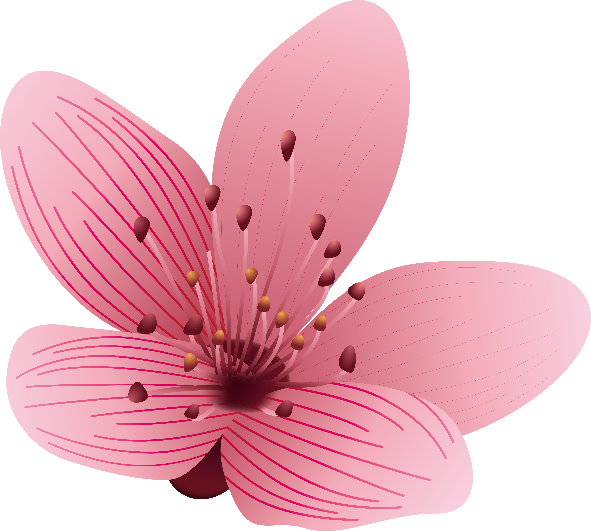 Add a title
Fresh Business General template Applicable to Enterprise Introduction, summary, Sales marketing, chart Dataa
Add a title
Add a title
Please add a text description here, please add a text description here,
Please add a text description here, please add a text description here,
Add a title
Add a title
Please add a text description here, please add a text description here,
Please add a text description here, please add a text description here,
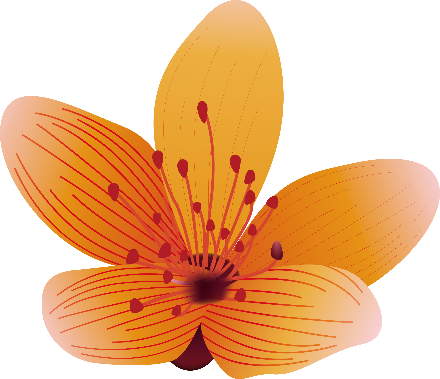 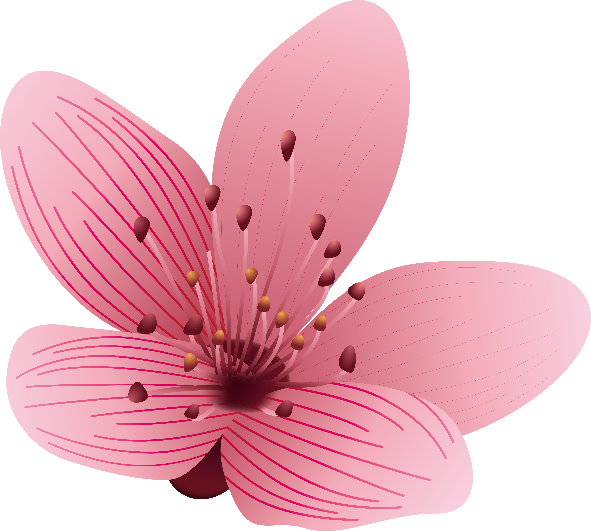 Add a title
Fresh Business General template Applicable to Enterprise Introduction, summary, Sales marketing, chart Dataa
Add a title
Add a title
Please add a text description here, please add a text description here,
Please add a text description here, please add a text description here,
Add a title
Add a title
Please add a text description here, please add a text description here,
Please add a text description here, please add a text description here,
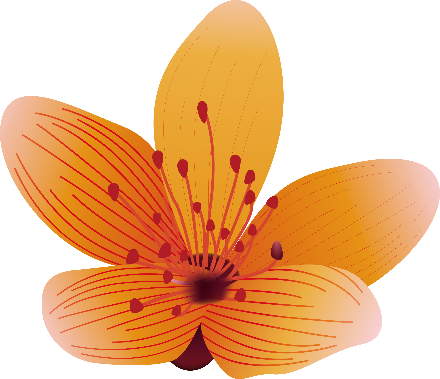 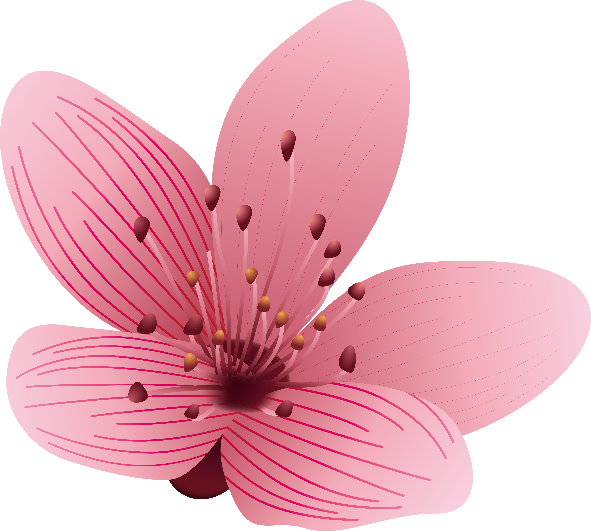 Add a title
Fresh Business General template Applicable to Enterprise Introduction, summary, Sales marketing, chart Dataa
Add a title
Add a title
Please add a text description here, please add a text description here,
Please add a text description here, please add a text description here,
S
W
T
0
Add a title
Add a title
Please add a text description here, please add a text description here,
Please add a text description here, please add a text description here,
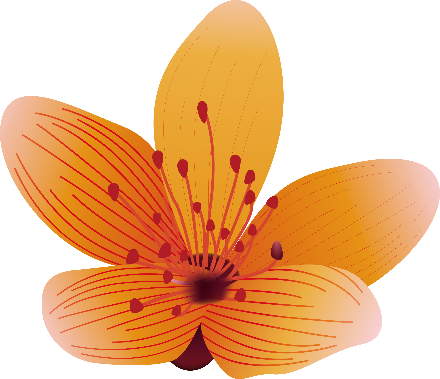 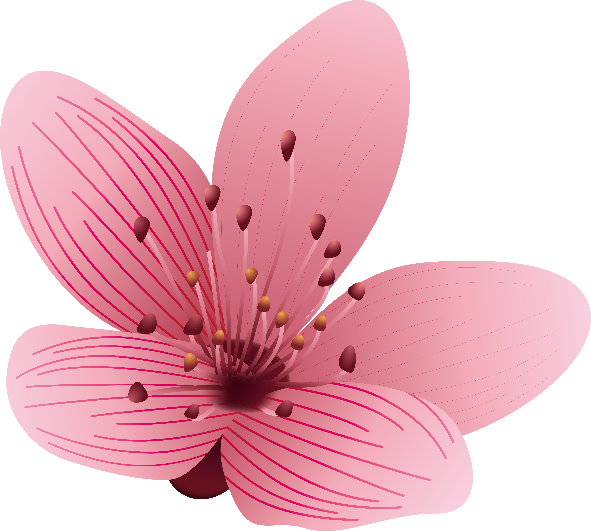 Add a title
Fresh Business General template Applicable to Enterprise Introduction, summary, Sales marketing, chart Dataa
Add a title
Add a title
Add a title
Add a title
Please add a text description here, please add a text description here,
Please add a text description here, please add a text description here,
Please add a text description here, please add a text description here,
Please add a text description here, please add a text description here,
Please add a text description here, please add a text description here,
Please add a text description here, please add a text description here,
Please add a text description here, please add a text description here,
Please add a text description here, please add a text description here,
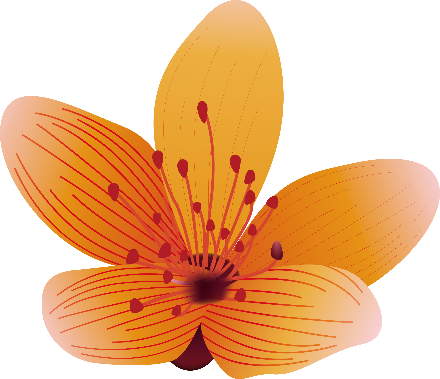 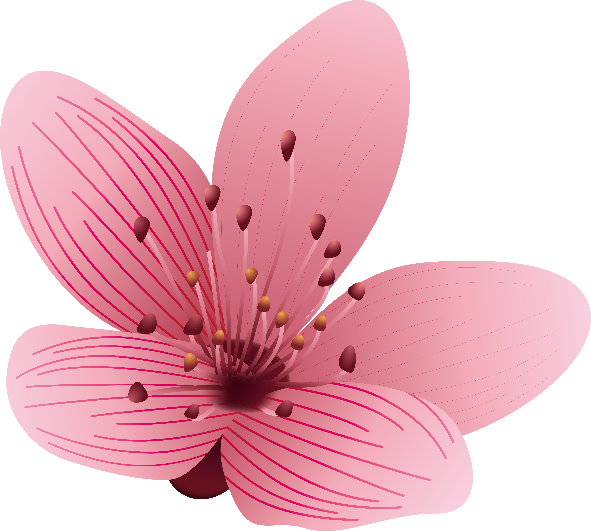 Add a title
Fresh Business General template Applicable to Enterprise Introduction, summary, Sales marketing, chart Dataa
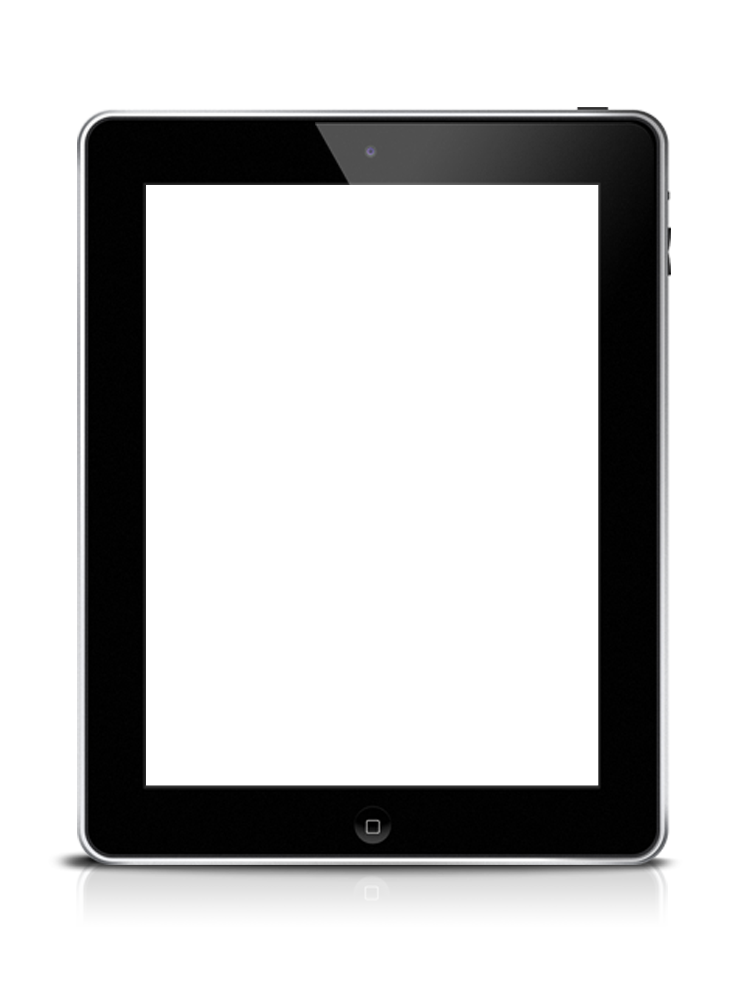 Add a title
Add a title
Please add a text description here, please add a text description here,
Please add a text description here, please add a text description here,
Add a title
Add a title
Please add a text description here, please add a text description here,
Please add a text description here, please add a text description here,
Add a title
Add a title
Please add a text description here, please add a text description here,
Please add a text description here, please add a text description here,
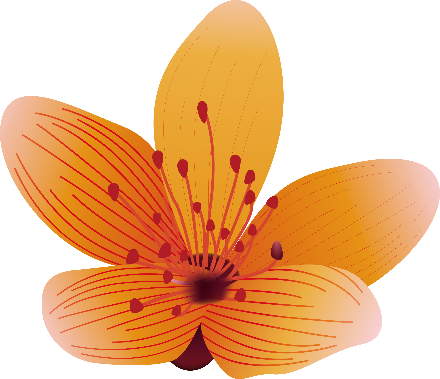 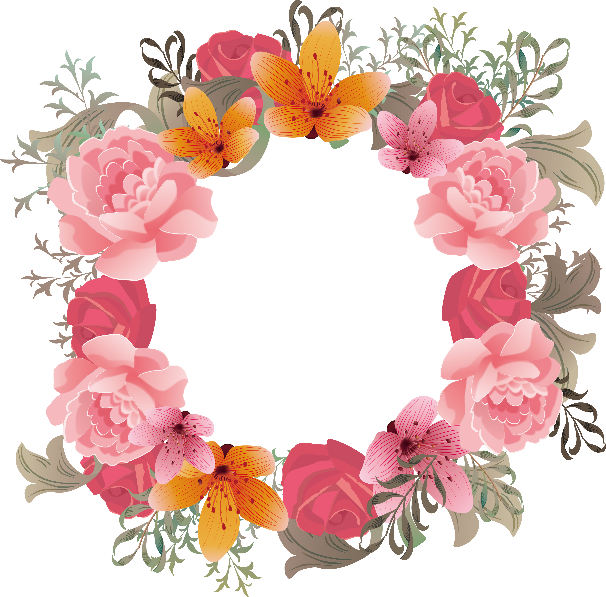 Title text
03
Please Add the title here
Fresh Business General Template
Applicable to enterprise Introduction, summary, Sales marketing, chart Dataa
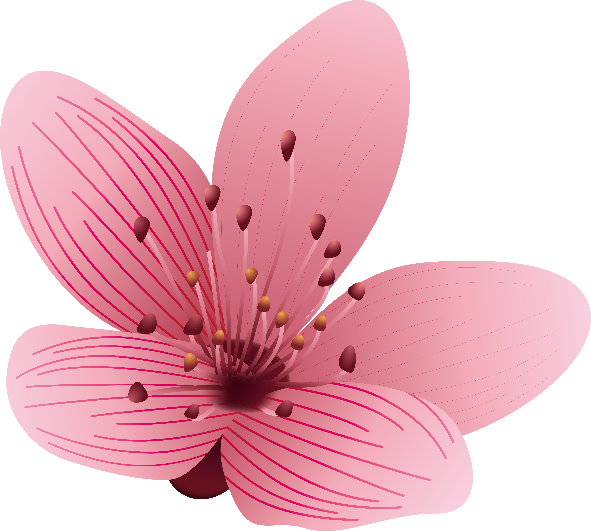 Add a title
Fresh Business General template Applicable to Enterprise Introduction, summary, Sales marketing, chart Dataa
Add a title
Please add a text description here, please add a text description here, please add a text description here, please add a text description here,
Add a title
Please add a text description here, please add a text description here, please add a text description here, please add a text description here,
Add a title
Please add a text description here, please add a text description here, please add a text description here, please add a text description here,
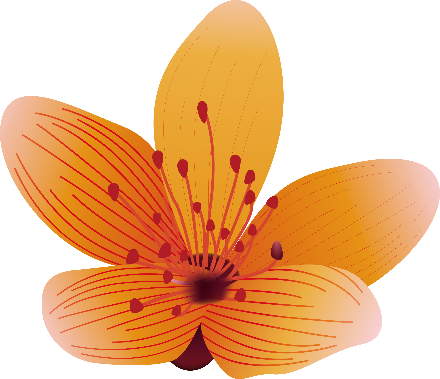 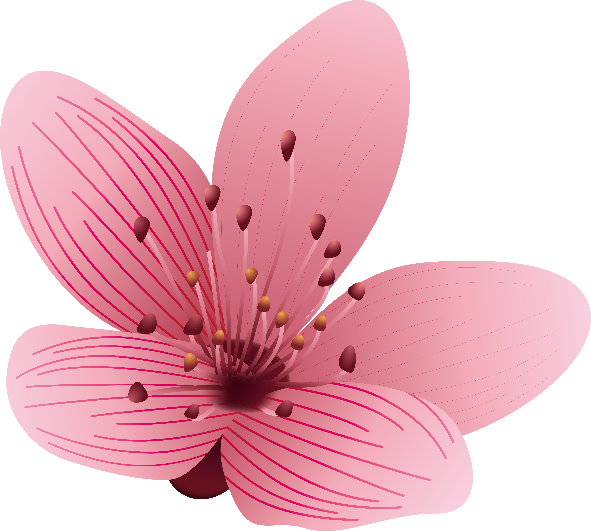 Add a title
Fresh Business General template Applicable to Enterprise Introduction, summary, Sales marketing, chart Dataa
Add a title
Add a title
Please add a text description here, please add a text description here,
Please add a text description here, please add a text description here,
Add a title
Add a title
Please add a text description here, please add a text description here,
Please add a text description here, please add a text description here,
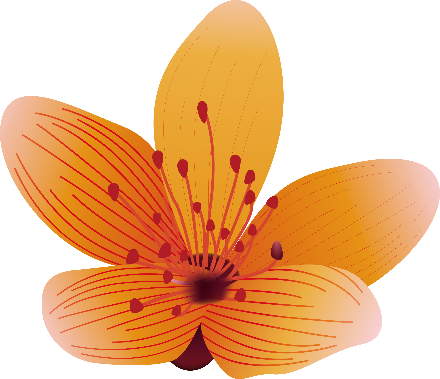 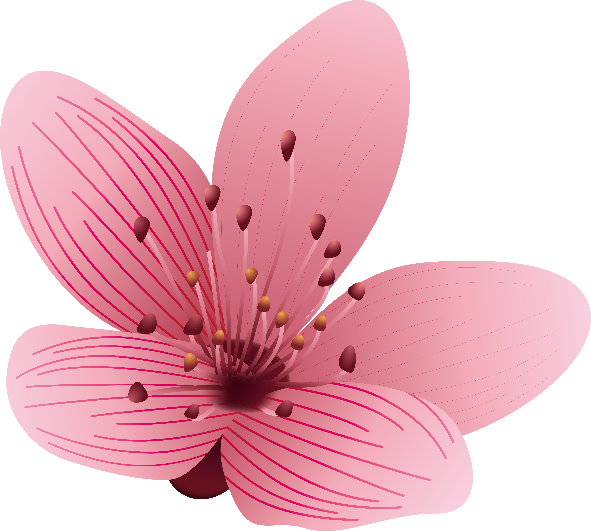 Add a title
Fresh Business General template Applicable to Enterprise Introduction, summary, Sales marketing, chart Dataa
Add a title
Add a title
Please add a text description here, please add a text description here,
Please add a text description here, please add a text description here,
Add a title
Add a title
Please add a text description here, please add a text description here,
Please add a text description here, please add a text description here,
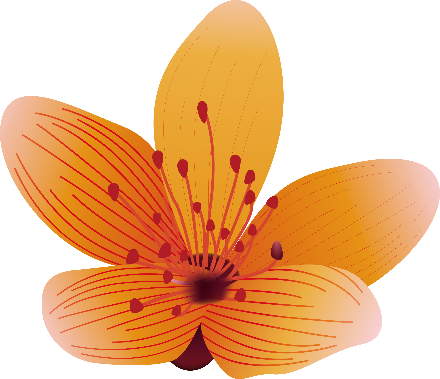 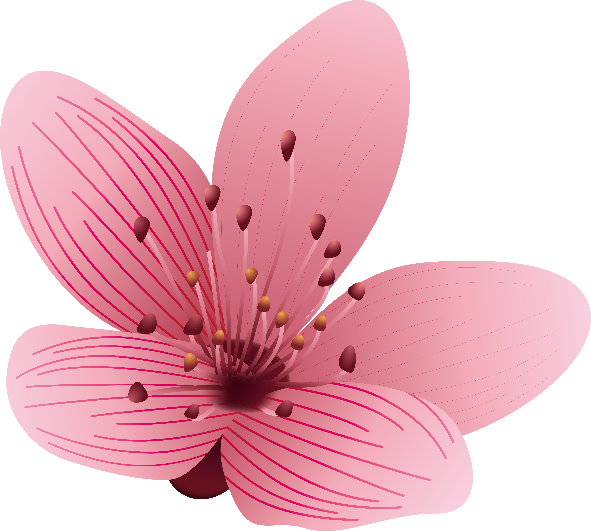 Add a title
Fresh Business General template Applicable to Enterprise Introduction, summary, Sales marketing, chart Dataa
Add a title here
Please add a text description here, please add a text description here, please add a text description here, please add a text description here, please add a text description here, please add a text description here,
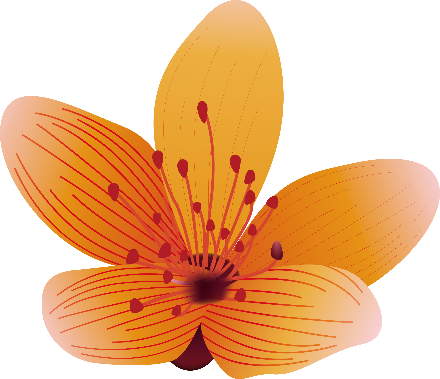 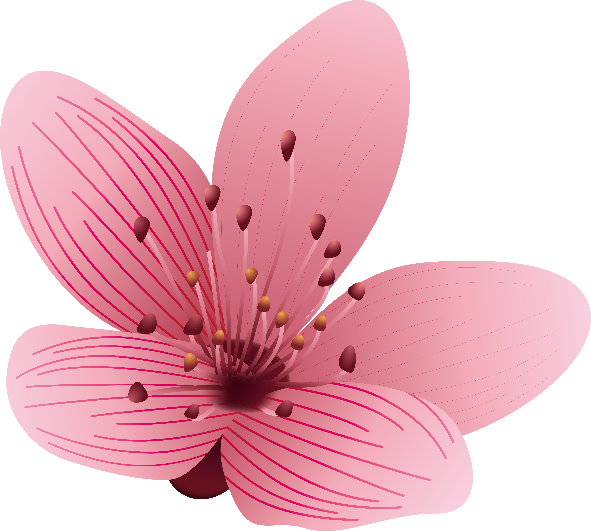 Add a title
Fresh Business General template Applicable to Enterprise Introduction, summary, Sales marketing, chart Dataa
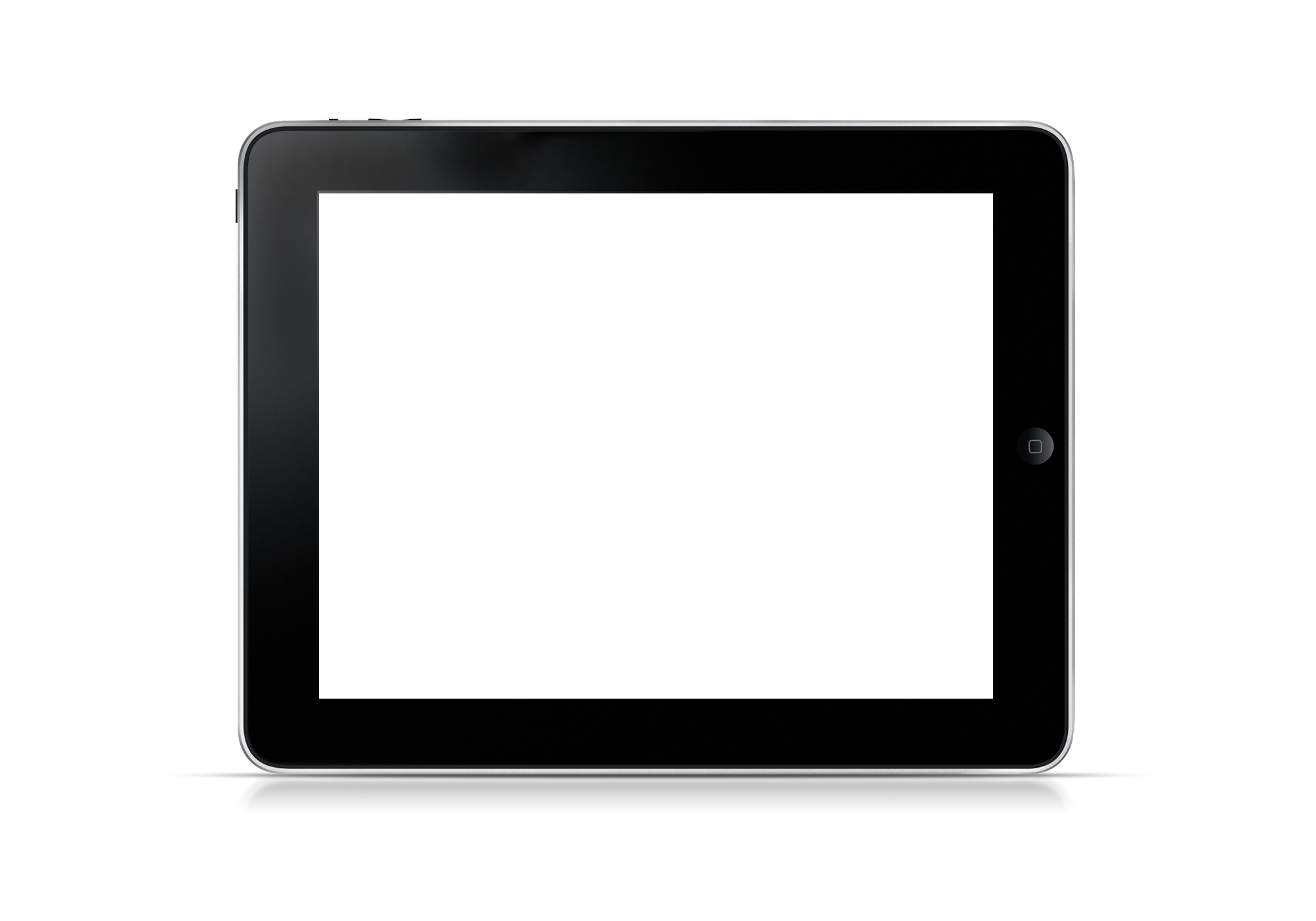 1
Please add a text description here,
2
Please add a text description here,
3
Please add a text description here,
4
Please add a text description here,
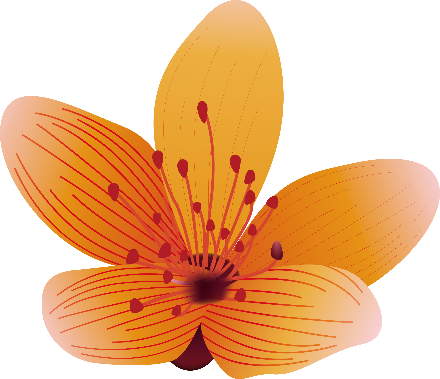 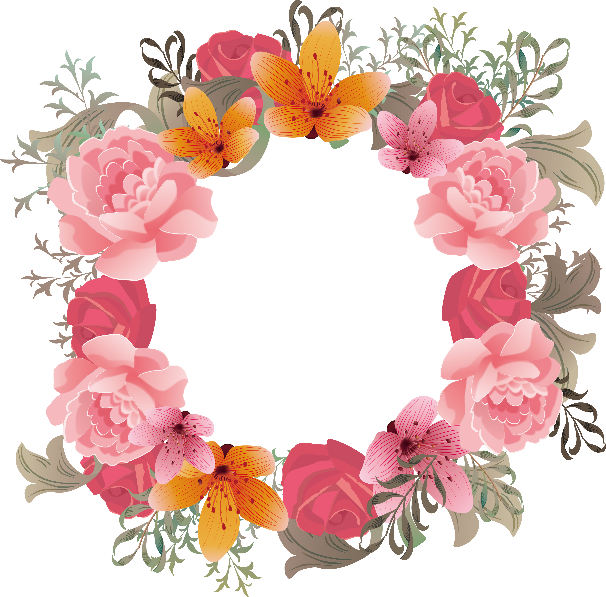 Title text
04
Please Add the title here
Fresh Business General Template
Applicable to enterprise Introduction, summary, Sales marketing, chart Dataa
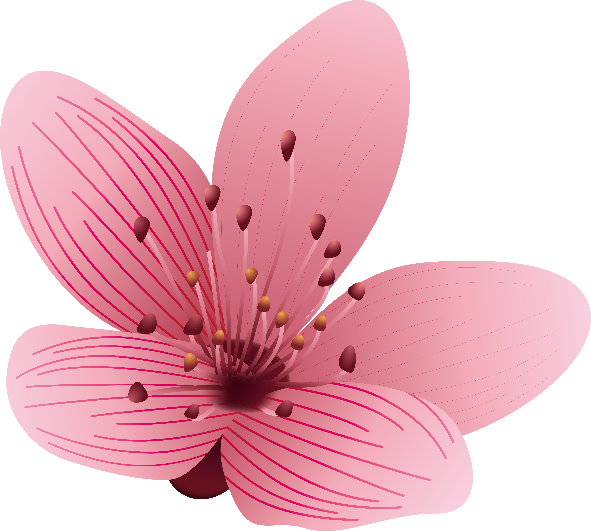 Add a title
Fresh Business General template Applicable to Enterprise Introduction, summary, Sales marketing, chart Dataa
Add a title here
Please add a text description here, please add a text description here, please add a text description here, please add a text description here, please add a text description here,
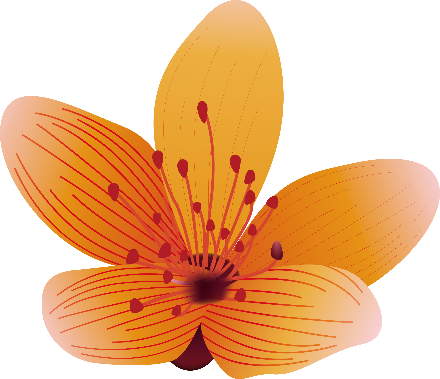 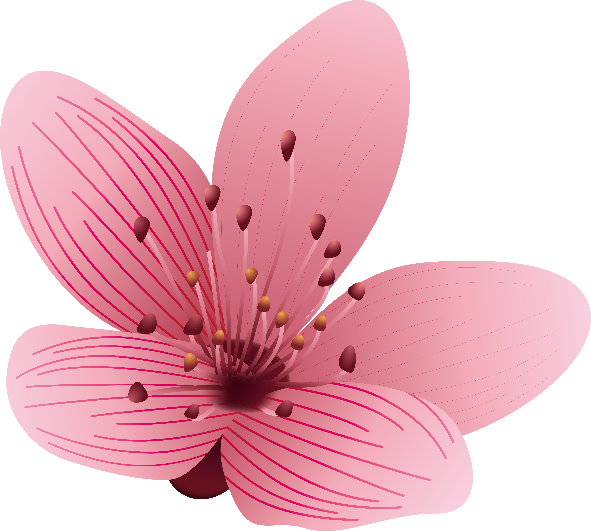 Add a title
Fresh Business General template Applicable to Enterprise Introduction, summary, Sales marketing, chart Dataa
66%
34%
Add a title
Add a title
Add a title
Add a title
Please add a text description here, please add a text description here,
Please add a text description here, please add a text description here,
Please add a text description here, please add a text description here,
Please add a text description here, please add a text description here,
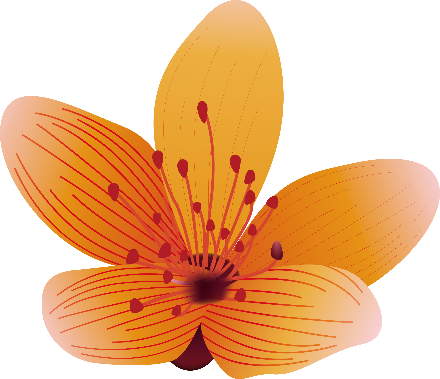 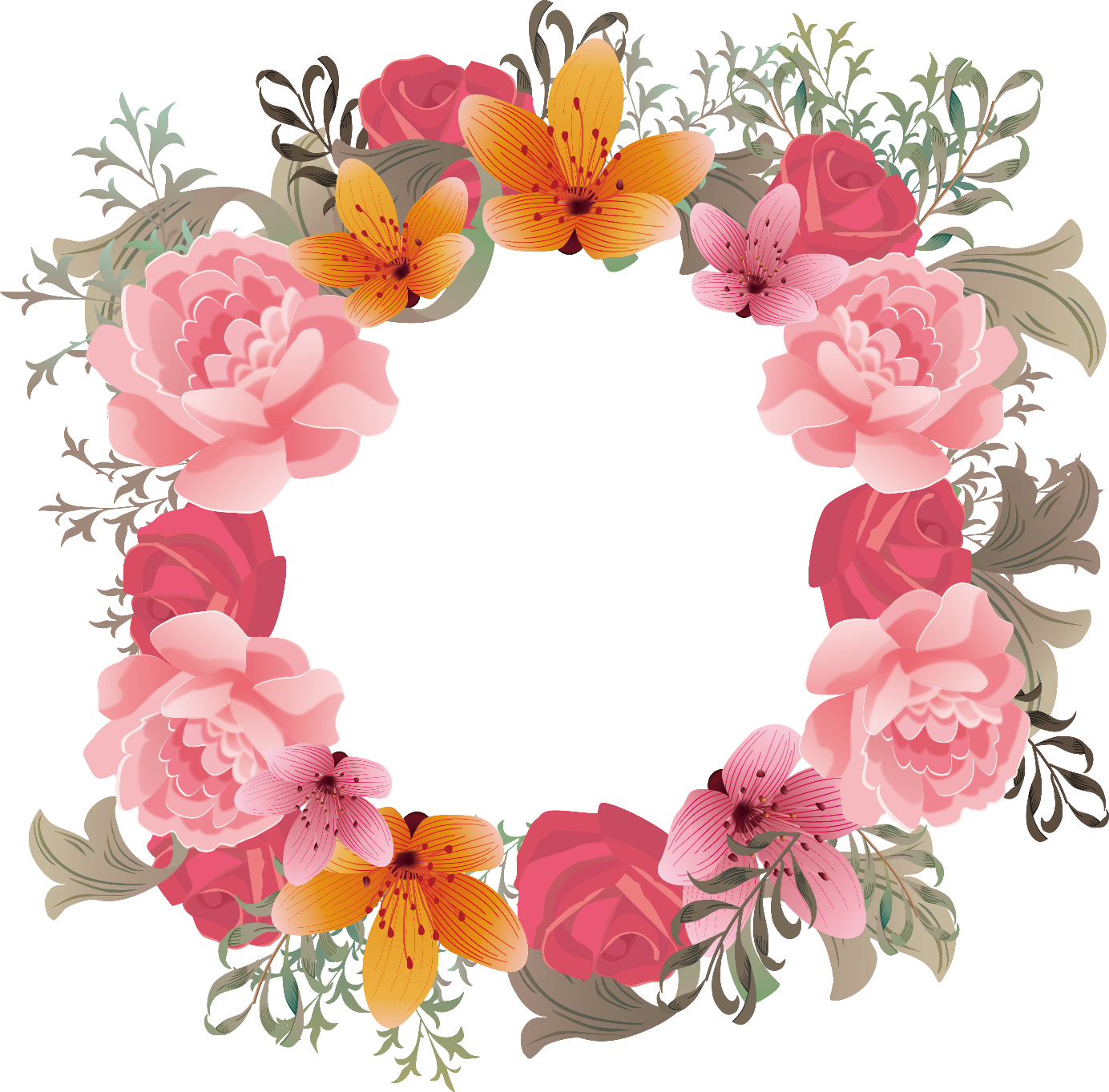 Thanks